UNA BELLA LEZIONE
Ins. Giuseppina esposito 
Sez M plesso SICILIANO
Bimbi ascoltate…
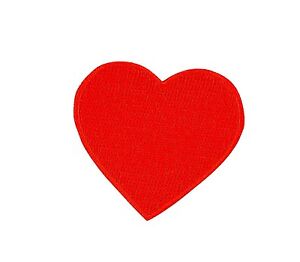 Campi di esperienza coinvolti
Il sé e l’altro 
i discorsi e le  parole
Immagini, suoni e colori